UD Worship:Praising God at work in theDominican Republic 2018
[Speaker Notes: ----- Meeting Notes (6/19/18 10:42) -----
2nd year]
We turn to God in praise
Tuya es la Gloria 		We sing of your glory
La honra tambien;	we praise you again;
Tuya para siempre.	For you are eternal.
Amen.  Amen.		Amen. Amen.



From Sing the Faith #2011, Traditional Latin American.
Tuyos los dominos		We sing of your power
las tronos tambien;	and honor again;
Tuyos para simepre.	For you are eternal.
Amen.  Amen.		Amen. Amen.
A ti yo me rindo		We sing of surrender
Te adoro, tambien;	to you, God, again.
Amor absoluto.		Your power is eternal.
Amen.  Amen.		Amen. Amen.
Gloria-en las alturas	Glory in the highest
Y-en la tierra tambien	on earth, sing again.
Gloria aleluya, 		Gloria, Alleluia,
Amen, amen.		Amen, amen.
Prayer
One:  Taste and see
	the sweetness of diversity,
All:	the richness of many cultures
	in this one, unique, never uniform, world.
One:	Taste and see 
	the bitterness of divisions,
All:	the barrenness of our imaginations,
	the false limitations
	we put upon the world.
One:	Taste and see
	the goodness of creation,
All:	the nourishment of God’s giving
	in equal love for every child
	in the world.
One:	Taste and see
	the evil of our denial,
All:	the selfishness of failing to share
	with brothers, sisters, resources of the 	world.
All:  	Creator God,
  	help us to taste and see
	welcome and affirm,
	celebrate and share –
	in the name of Jesus
	who came to redeem 
	the way we live in this world;
	in the power of the Spirit,
	who, in a world of difference,
	makes us one. 

Jan S. Pickard in Living Prayers for Today
Acts 1:8
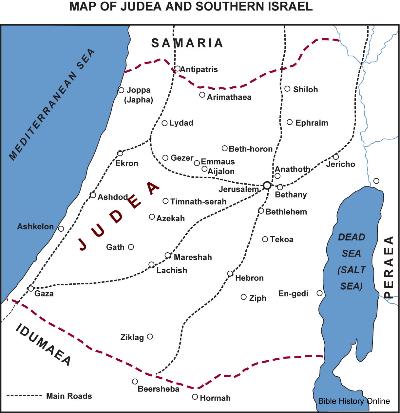 But you will receive power when the Holy Spirit has come upon you; and you will be my witnesses in Jerusalem, in all Judea and Samaria, and to the ends of the earth.
Our partnership in the Dominican Republic
[Speaker Notes: ----- Meeting Notes (6/19/18 10:42) -----
Piedra Blanca 
El Batey-Attempting to change name to Cristo Rey]
A mission to work “Hand in Hand”
Providing Clean Water
Offering Medical Care through Teams
Education through Sponsoring Students
Worship
Partnerships with communities – such as UDTS and El Batey (Christo Rey – Christ the King)
The Foundation for Peace
Kristin Hamner (and Nico) – field facilitator
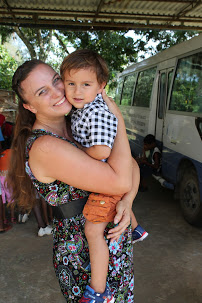 El Batey – Christ the King - Village
El Batey is in the second year of being cut off from the highway by a collapsed bridge
A Vision of a Town Center
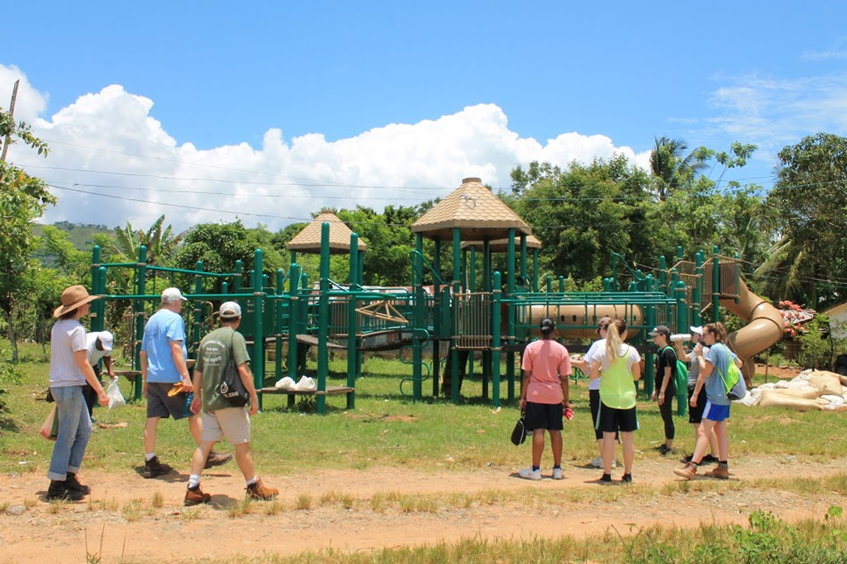 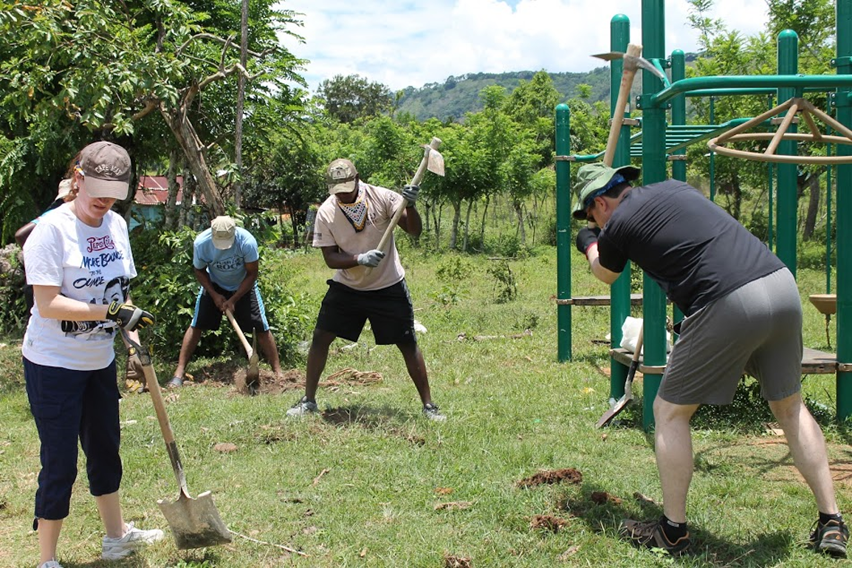 A playset grows into a safe park
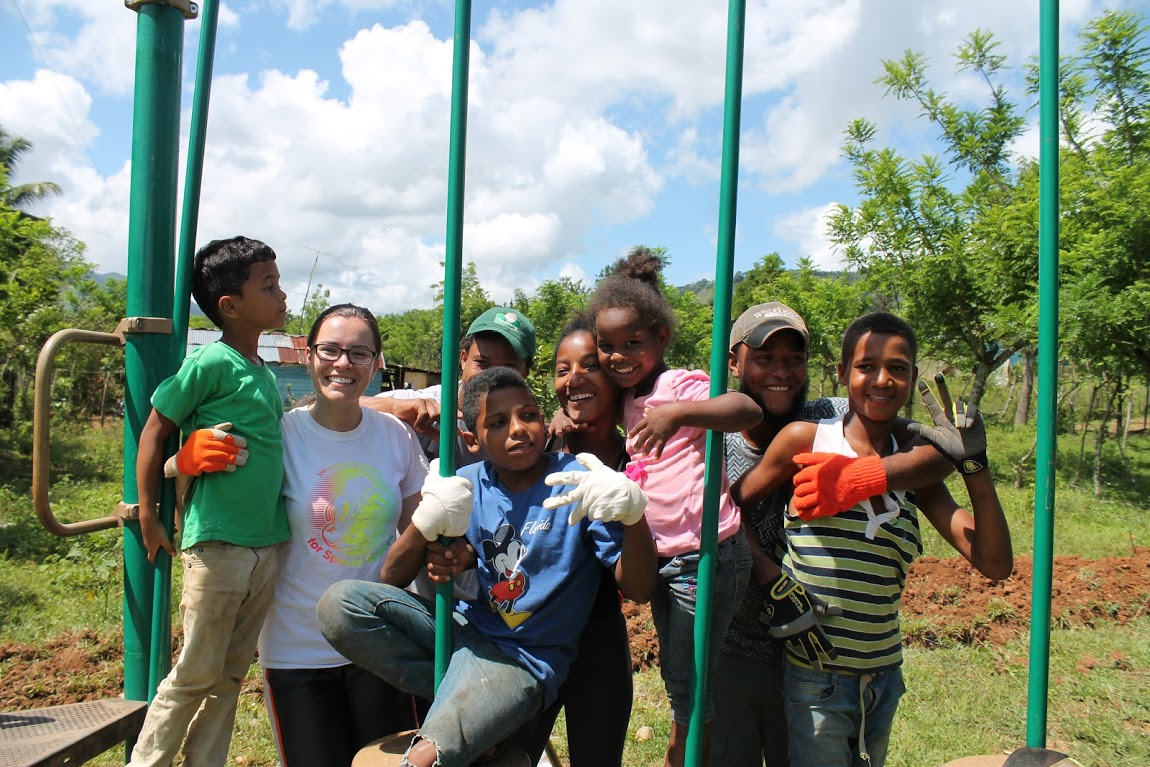 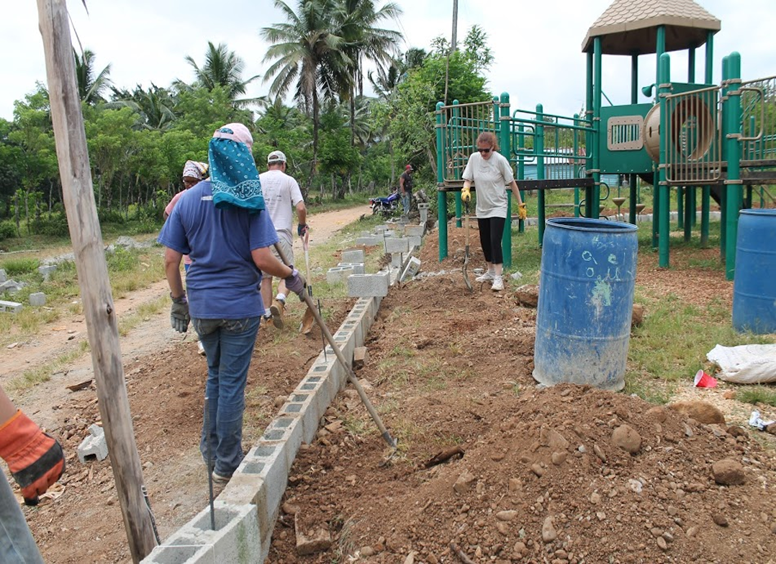 With much mulching…
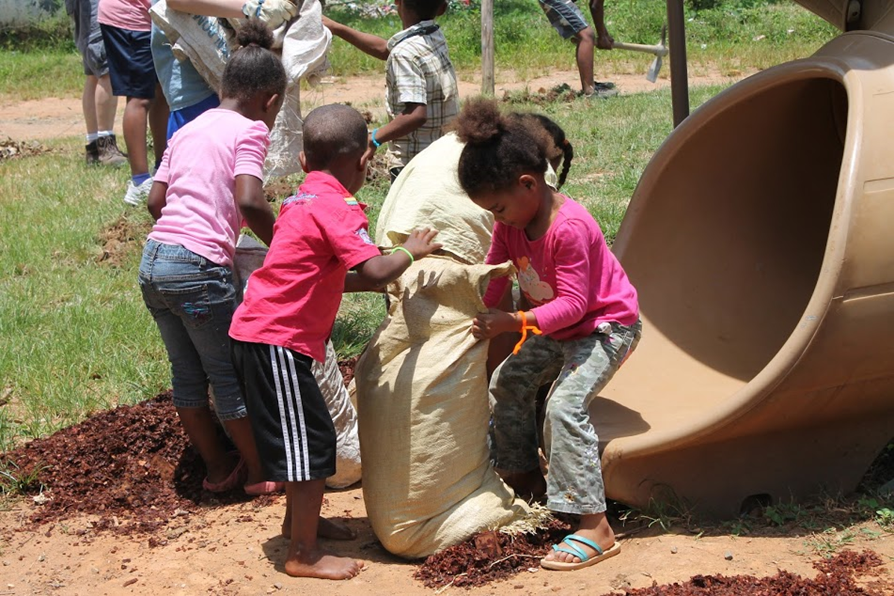 Returning to share worship, VBS with the El Batey Church
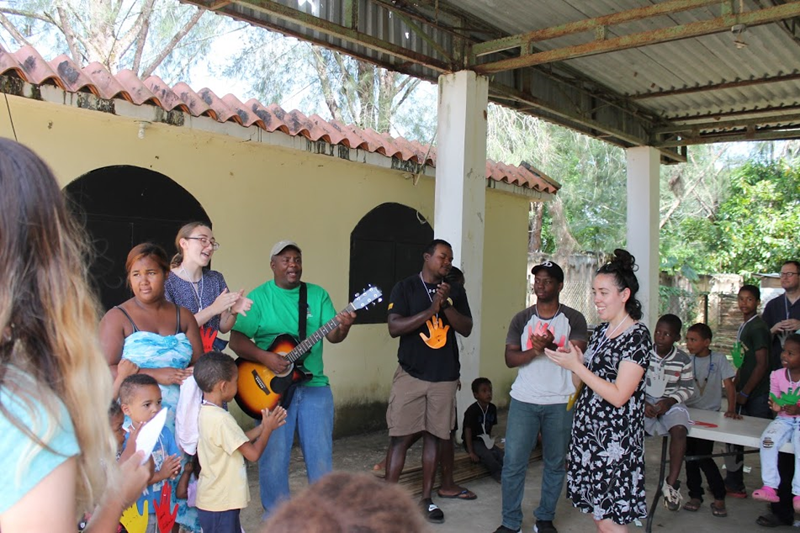 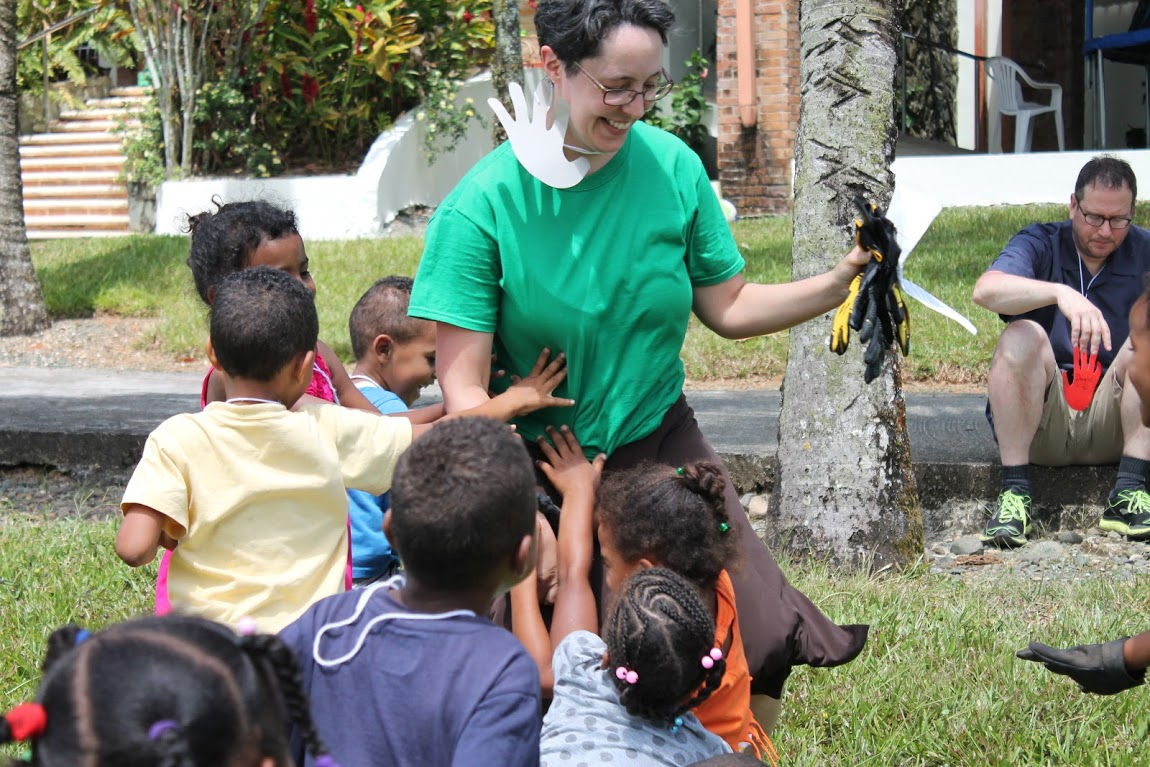 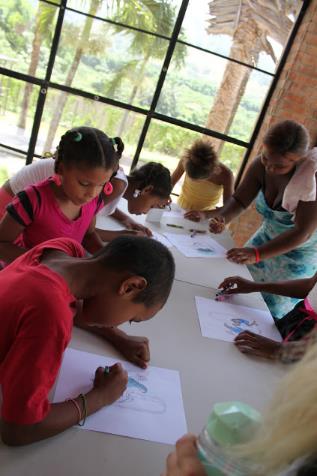 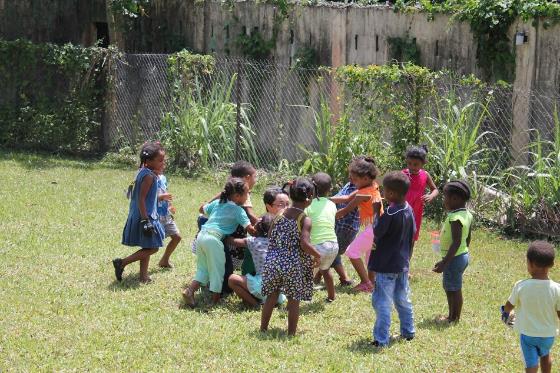 Shared Worship Services
A combined witness on the worksite and in worship…
Pastor Katia and El Batey Church
Kristin Hamner and Foundation for Peace Staff
Pastor Alejandro from San Joaquin
University of Dubuque
Morristown Presbyterian Church 

- Unity
- Remembrance
- And Shared Praise of God
Scripture: John 17:20-23
20 “I ask not only on behalf of these, but also on behalf of those who will believe in me through their word, 21 that they may all be one. As you, Father, are in me and I am in you, may they also be in us, so that the world may believe that you have sent me. 22 The glory that you have given me I have given them, so that they may be one, as we are one, 23 I in them and you in me, that they may become completely one, so that the world may know that you have sent me and have loved them even as you have loved me.
Testimonies
Krista Denne – 
		The Unfolding Kingdom Work
Melinda Stonebraker – 
		Presence and Communion
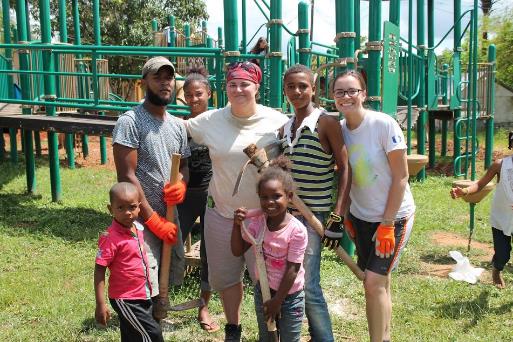 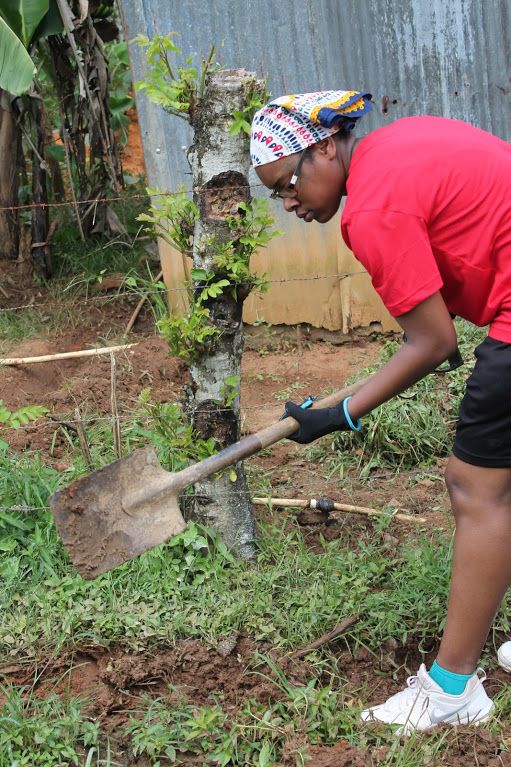 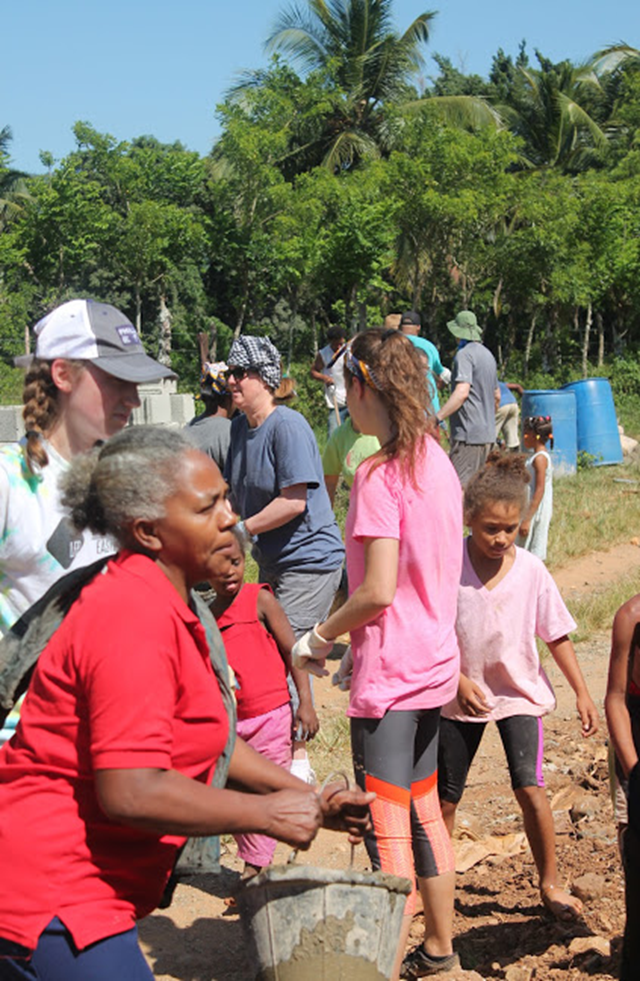 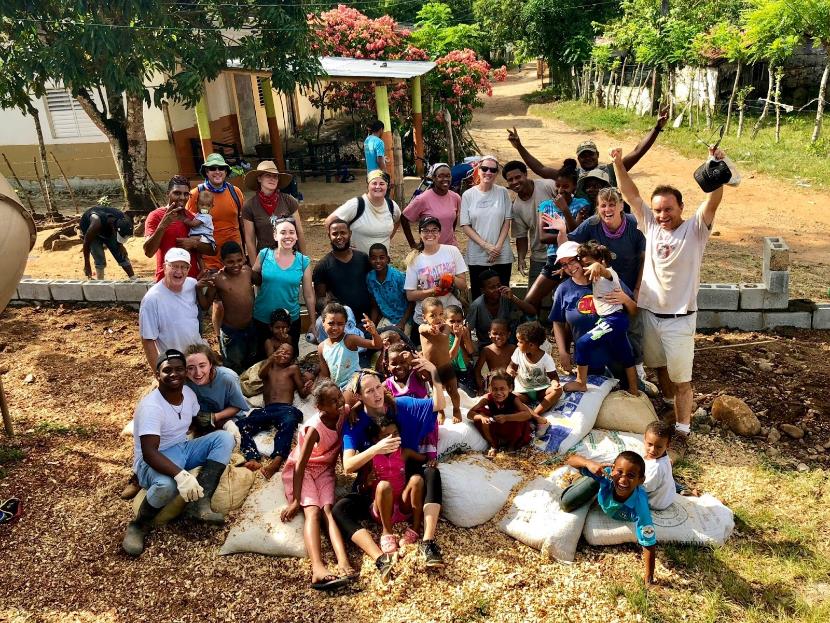 Offering: Sharing What We Have
Through Jesus, therefore, let us continually offer to God a sacrifice of praise—the fruit of lips that openly profess his name. And do not forget to do good and to share with others, for with such sacrifices God is pleased. 

			(Hebrews 13:15-16)
Delivery of Baseball Equipment
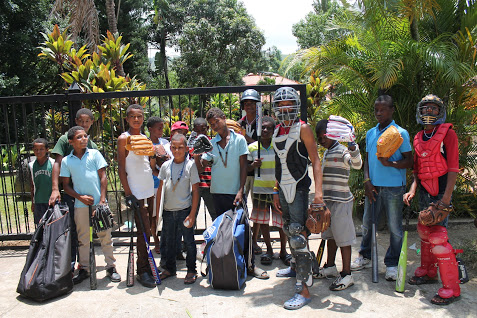 “Please – pray; the most critical help we need is a bridge.”
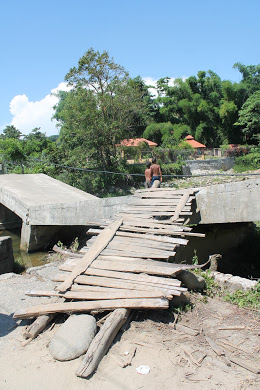 A Return Visit
May 29 – June 7 2019 
Led by the PCUSA Synod of the Sun 
with UDTS
Please drop your name in the offering plate if you would like information about being sent or helping to prepare and support.
Funds received will go toward the bridge restoration.
An Offering of Praise
Tu fidelidad es grande,
Tu fidelidad incomparable es.
Nadie como Tú bendito Dios,
Grande es Tu fidelidad.

CCLI Song # 2307105Miguel Cassina© 1990 Balsamo Producciones CCLI License # 922163
Sent with a Witness of Unity
We Are One In Christ Jesus

Somos uno en Cristo, somos uno,
Somos uno, uno solo.
Somos uno en Cristo, somos uno,
Somos uno, uno solo.

We are one in Christ Jesus
All one body all one spirit
All together
We are one in Christ Jesus
All one body all one spirit
All together
Un solo Dios, un solo Senor,
Una sola fe, un solo amor,
Un solo bautismo, un solo Espiritu,
Y ese es El Consolador!


We share one God, one mighty Lord,
One abiding faith, one binding love,
One single baptism, one Holy Comforter,
The Holy Spirit uniting all!
Somos uno en Cristo, somos uno,
Somos uno, uno solo.
Somos uno en Cristo, somos uno,
Somos uno, uno solo.

We are one in Christ Jesus
All one body all one spirit
All together
We are one in Christ Jesus
All one body all one spirit
All together
Un solo Dios, un solo Senor,
Una sola fe, un solo amor,
Un solo bautismo, un solo Espiritu,
Y ese es El Consolador!


We share one God, one mighty Lord,
One abiding faith, one binding love,
One single baptism, one Holy Comforter,
The Holy Spirit uniting all!

CCLI Song # 6368975 Alice Parker © 1996 Abingdon Press
As we go out: Charge and Blessing